Сидорова Анастасия Леонидовна
воспитатель МАДОУ города Мурманска № 115
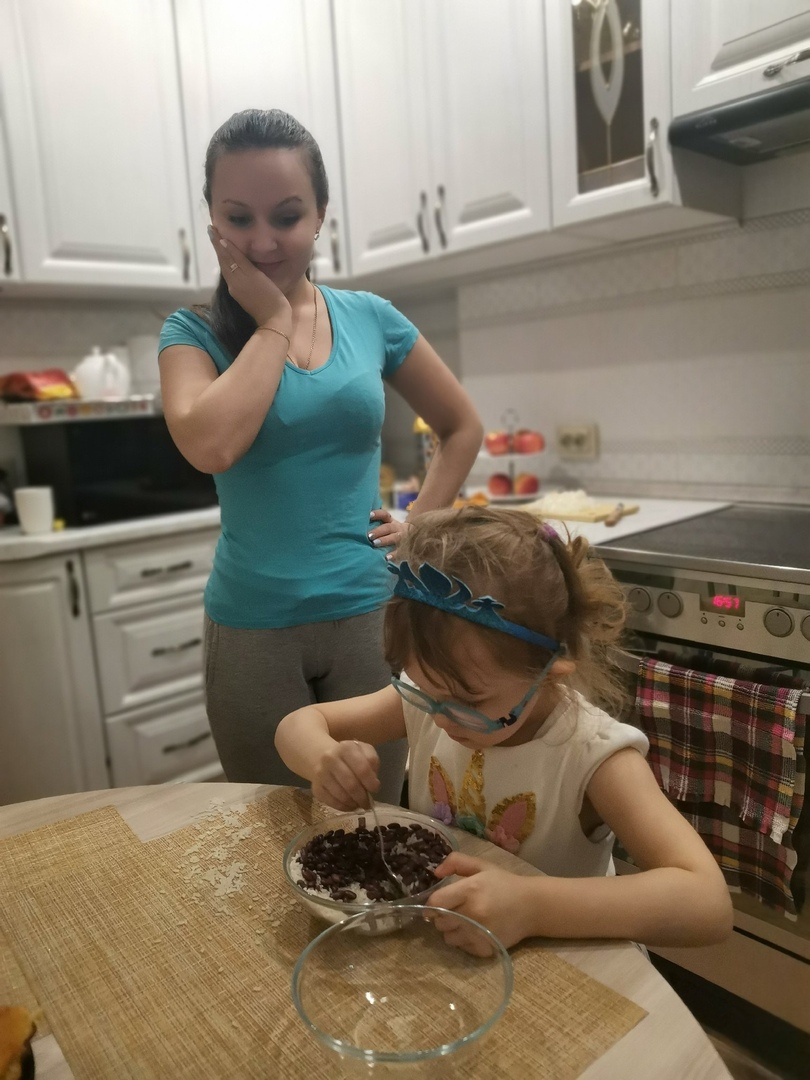 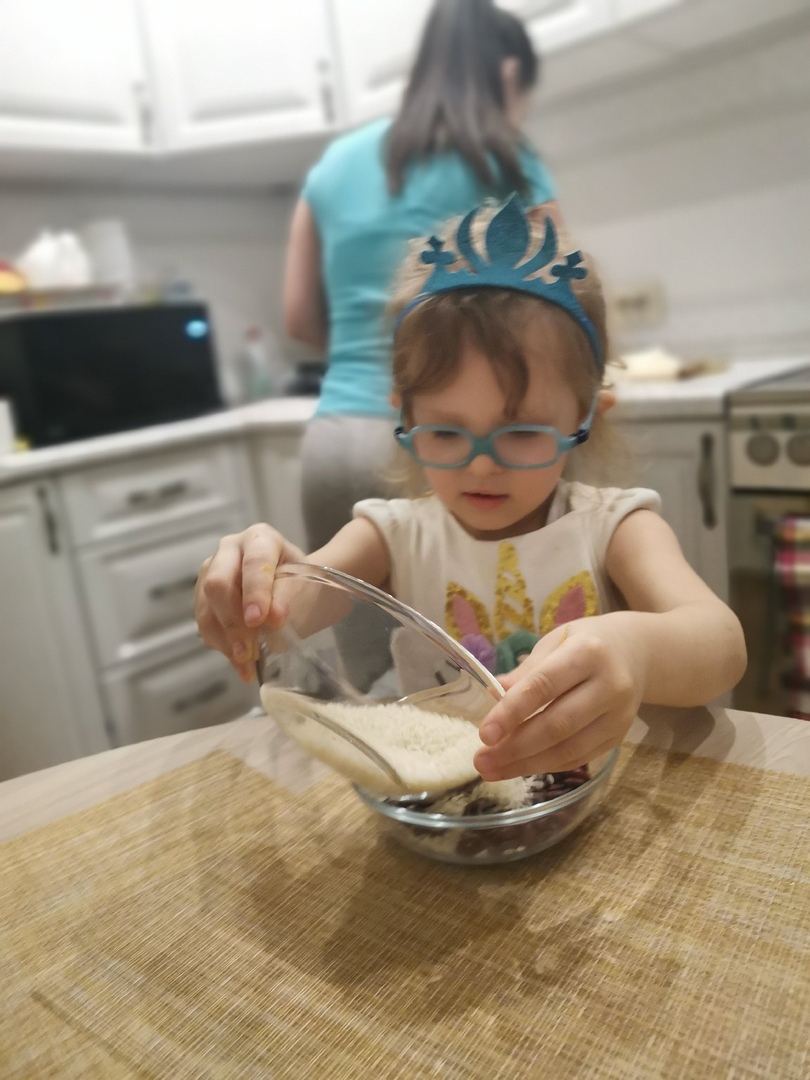 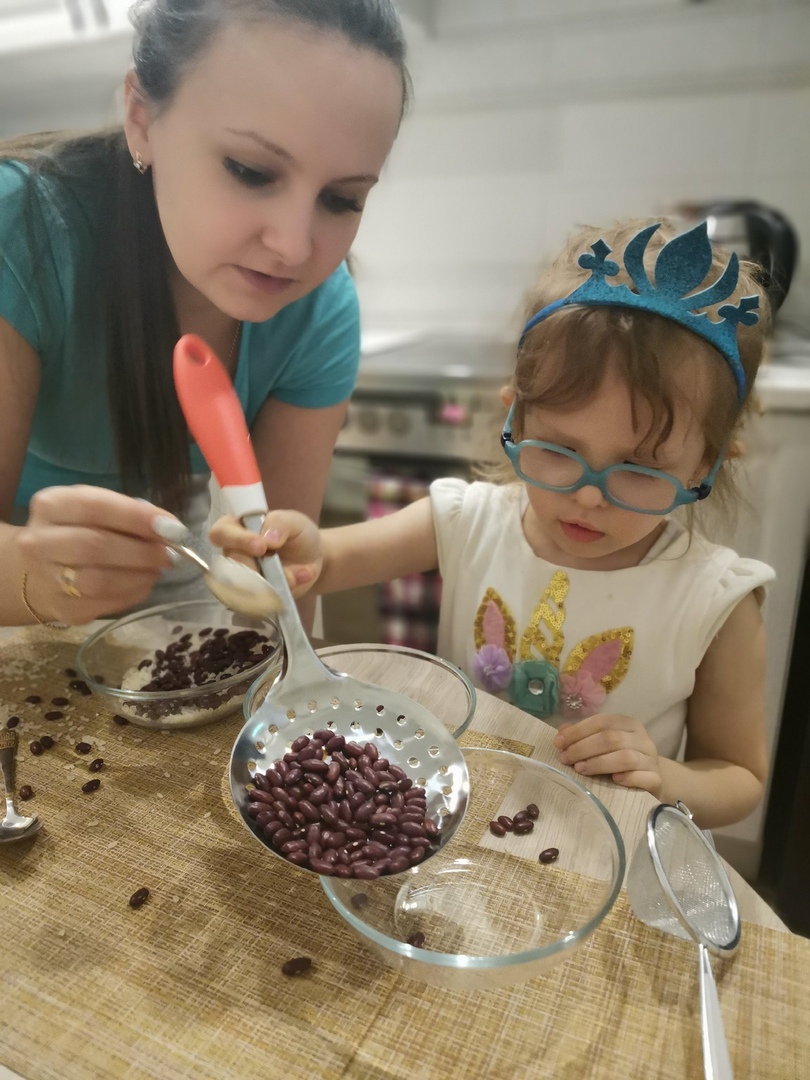 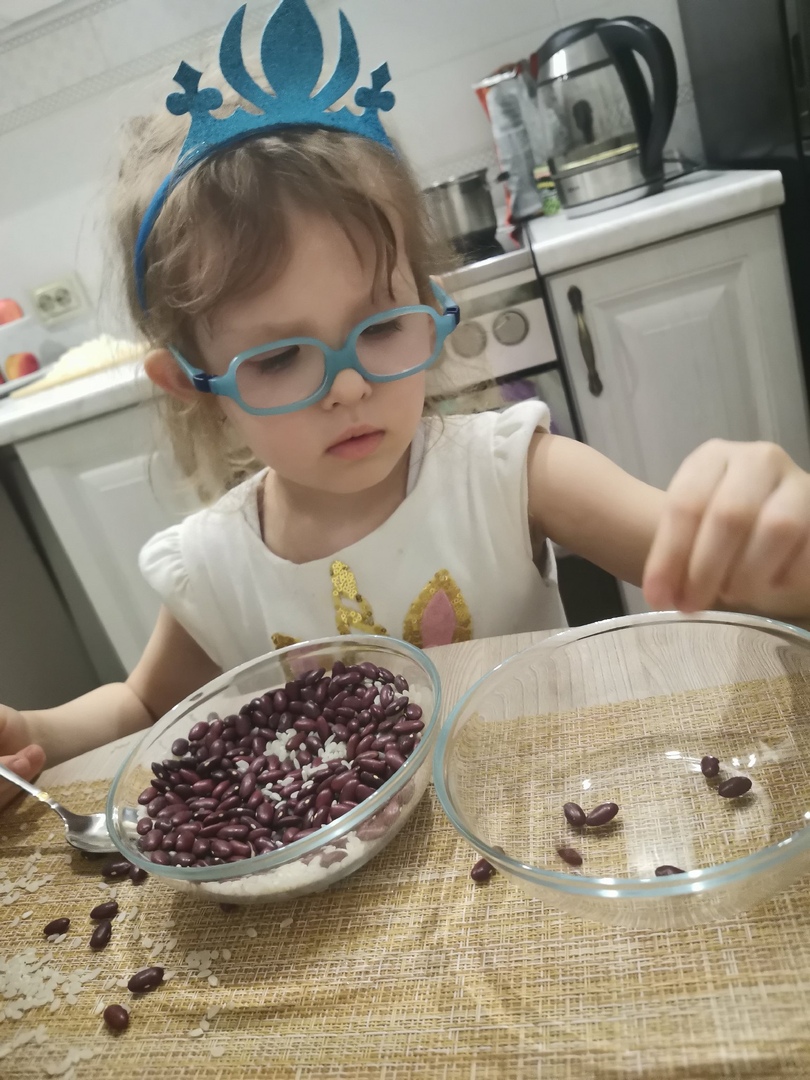 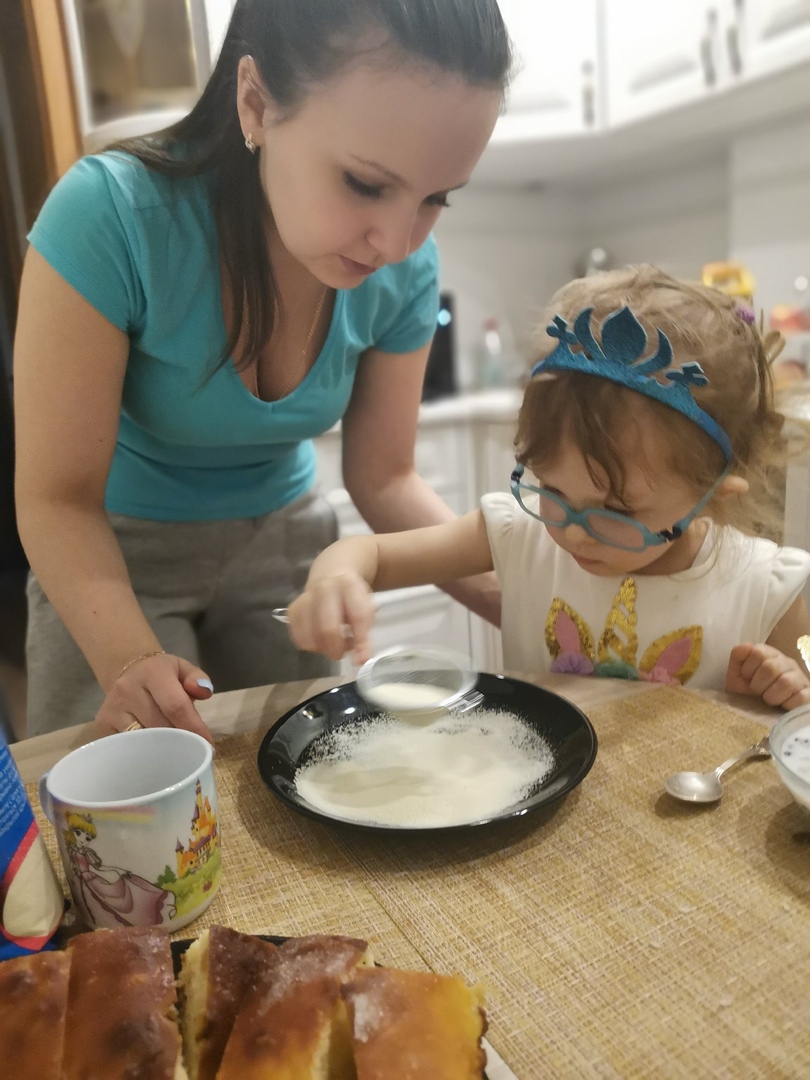 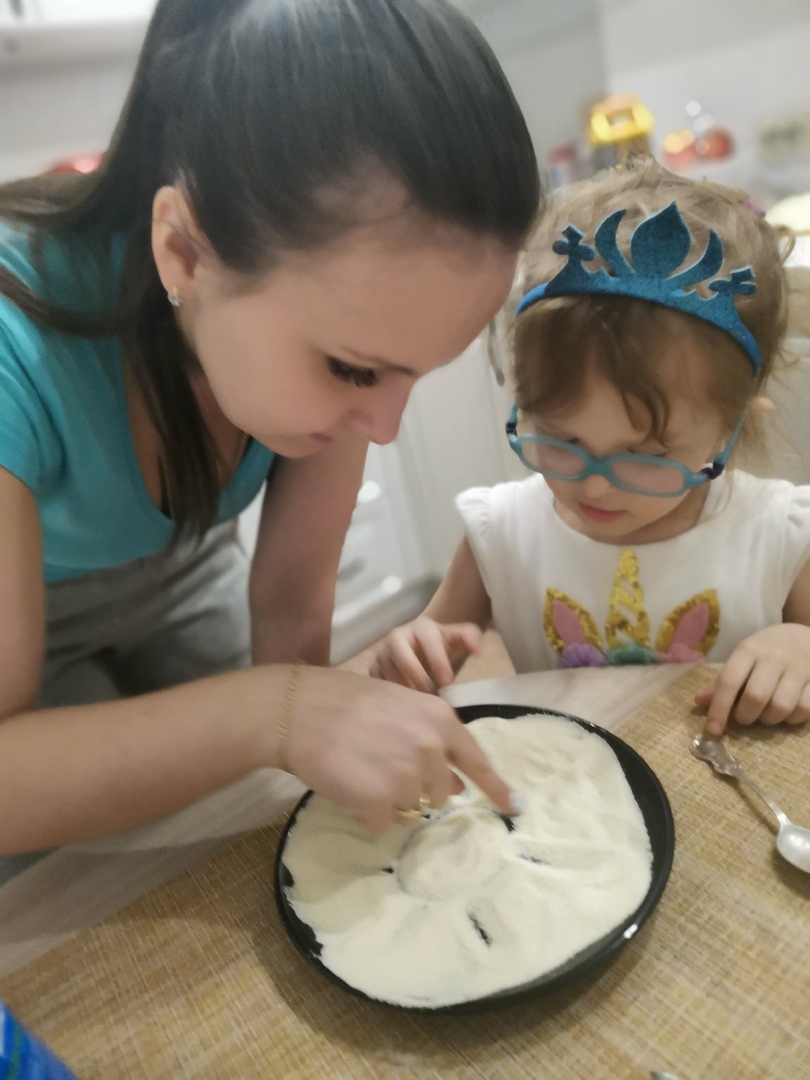 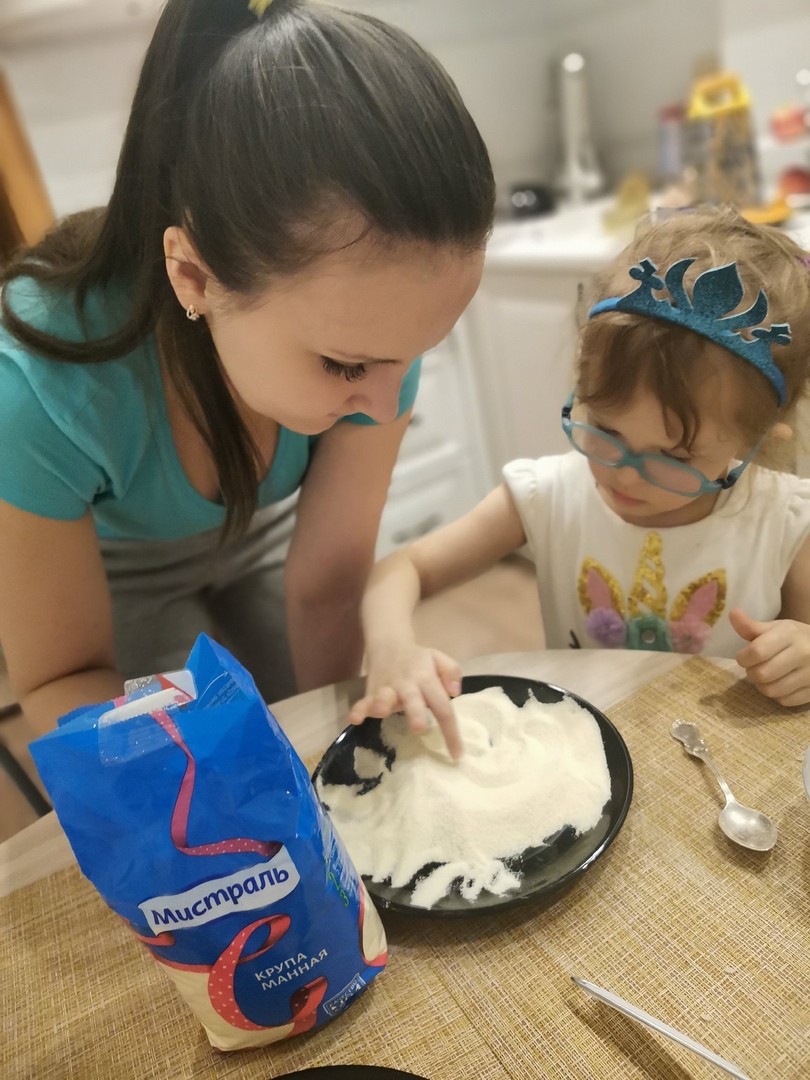 Игры с крупами как средство всестороннего развития ребёнка
Крупа – это не только ценный пищевой продукт, очень полезный и приятный материал для игр с ребёнком
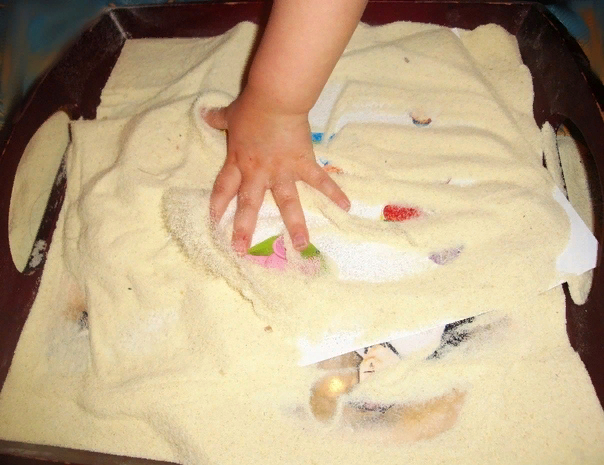 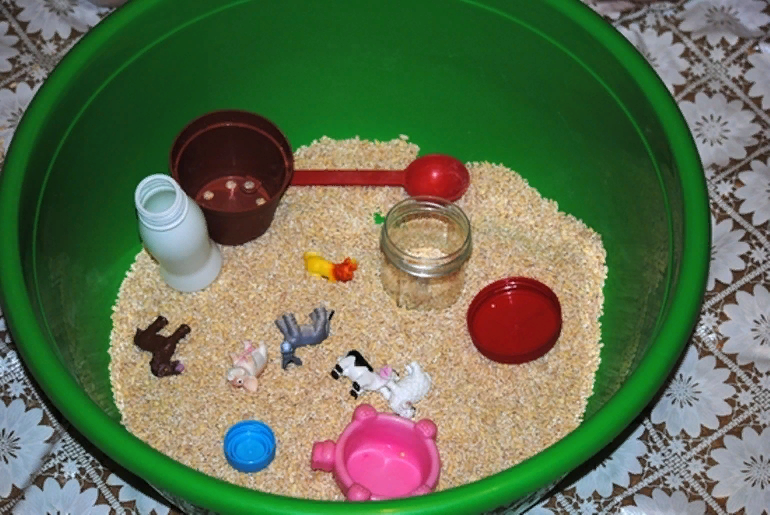 Игры с крупами
способствуют развитию мелкой моторики рук, 
развитию познавательного интереса, усидчивости, концентрации внимания, 
стимулируют процесс речевого и умственного развития. 
в процессе манипуляций сыпучим материалом, дети освобождаются от негативных эмоций, внутренних зажимов, стрессов. 
В целом игры с крупами позволяют всесторонне развивать личность ребенка.